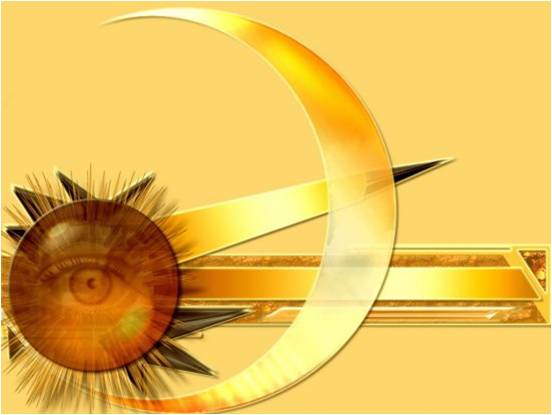 Друга   районна    науково - практична 
конференція     «ФІЗИКА НАВКОЛО НАС»
Паливо під маркою «євро»:паливні брикети.
Робота  учня  9-А класу
Стародубцева  Олександра 
Керівник: учитель фізики Пахомова А.І.  
 КЗ «Нікольська ЗОШ  І-ІІІ    ступенів  №1 імені
                 Якименка А.Д. Нікольської  районної  ради  Донецької області» опорна школа.
смт.Нікольське
                                              с.Малинівка
  
2018
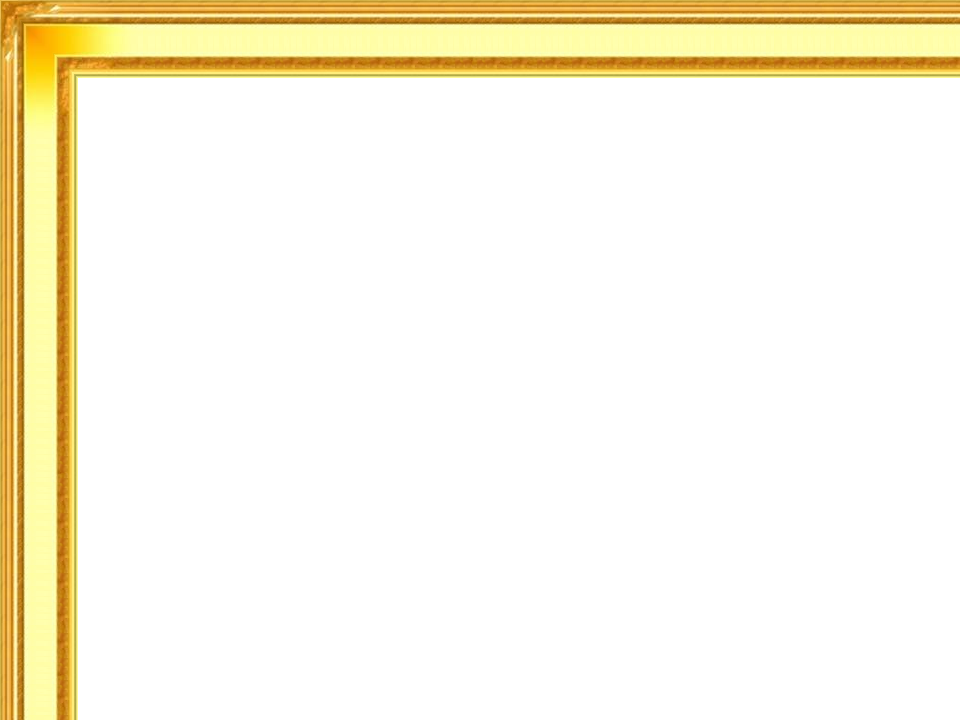 Мета  роботи - визначити, що таке паливні брикети (біопаливо), вивчити сферу застосування біопалива, його характеристики,  переваги.
Завдання: опрацювати  матеріал з даного питання, виготовити паливні брикети в домашніх умовах і показати їх використання.
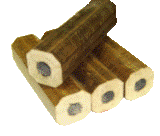 Характеристики видів  палива
Типи паливних брикет
Паливні брикети RUF       Паливні брикети NESTRO
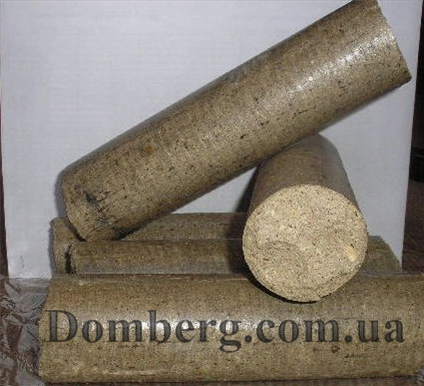 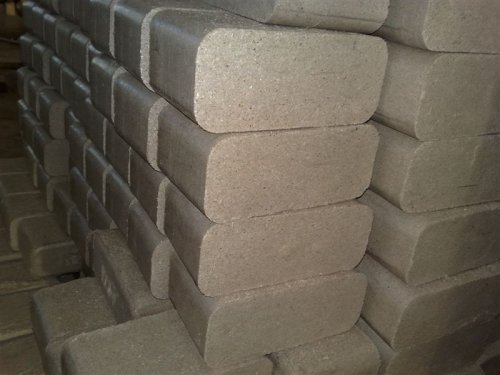 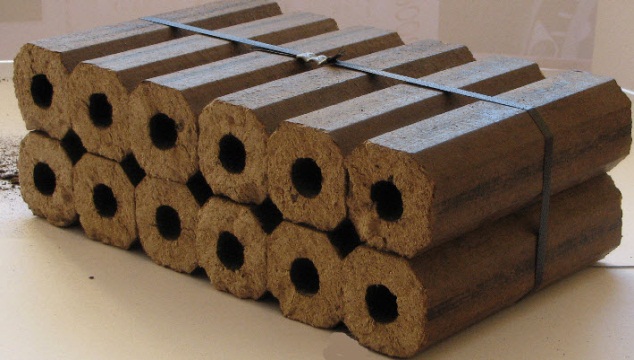 Паливні брикети Pini&Kay
Формування з тирси брикетів на гідравлічному пресі
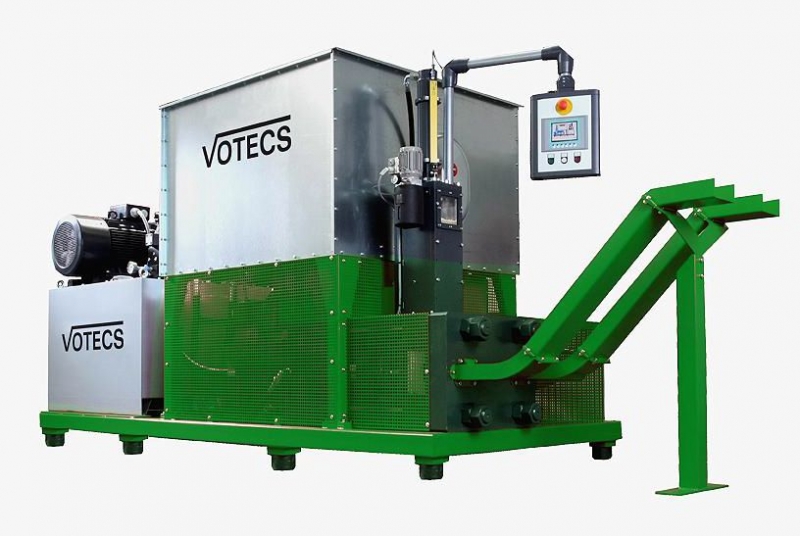 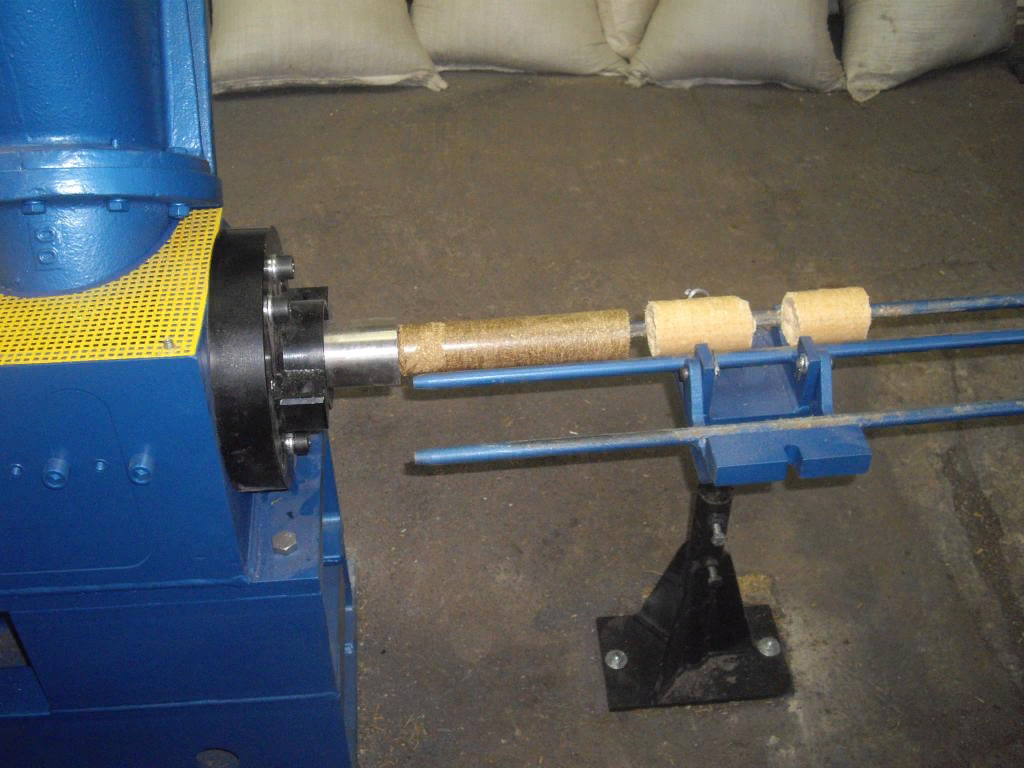 РОБОТА ЛІНІЇ БРИКЕТУВАННЯ ТИРСИ
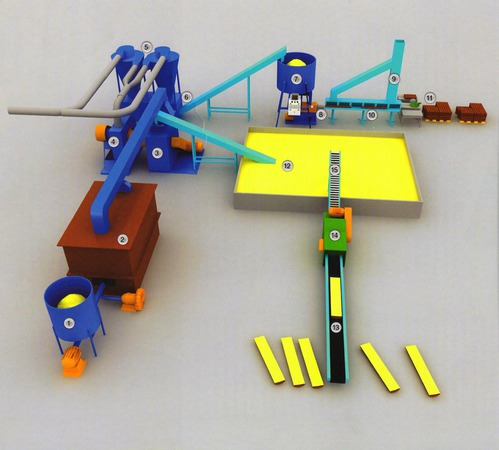 Виробництво методом екструзії
Виготовлення паливних брикетів із тирси та макулатури в домашніх умовах на розробленій прес-установці.
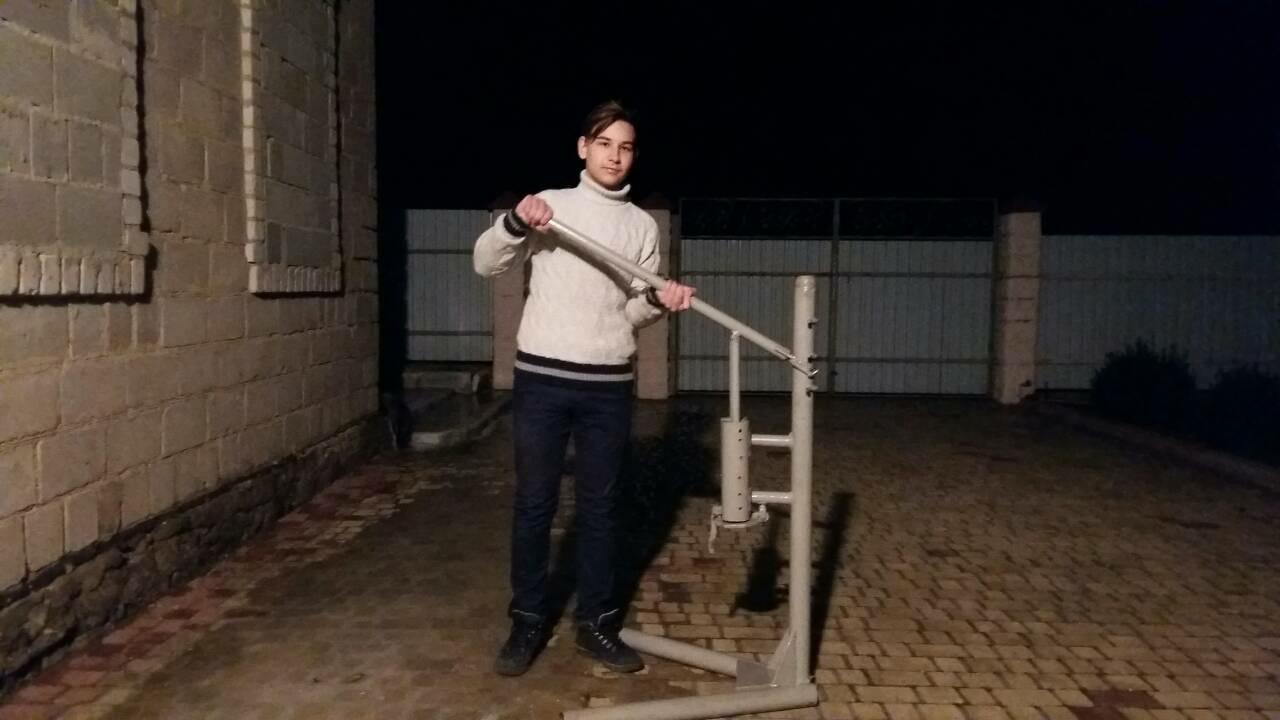 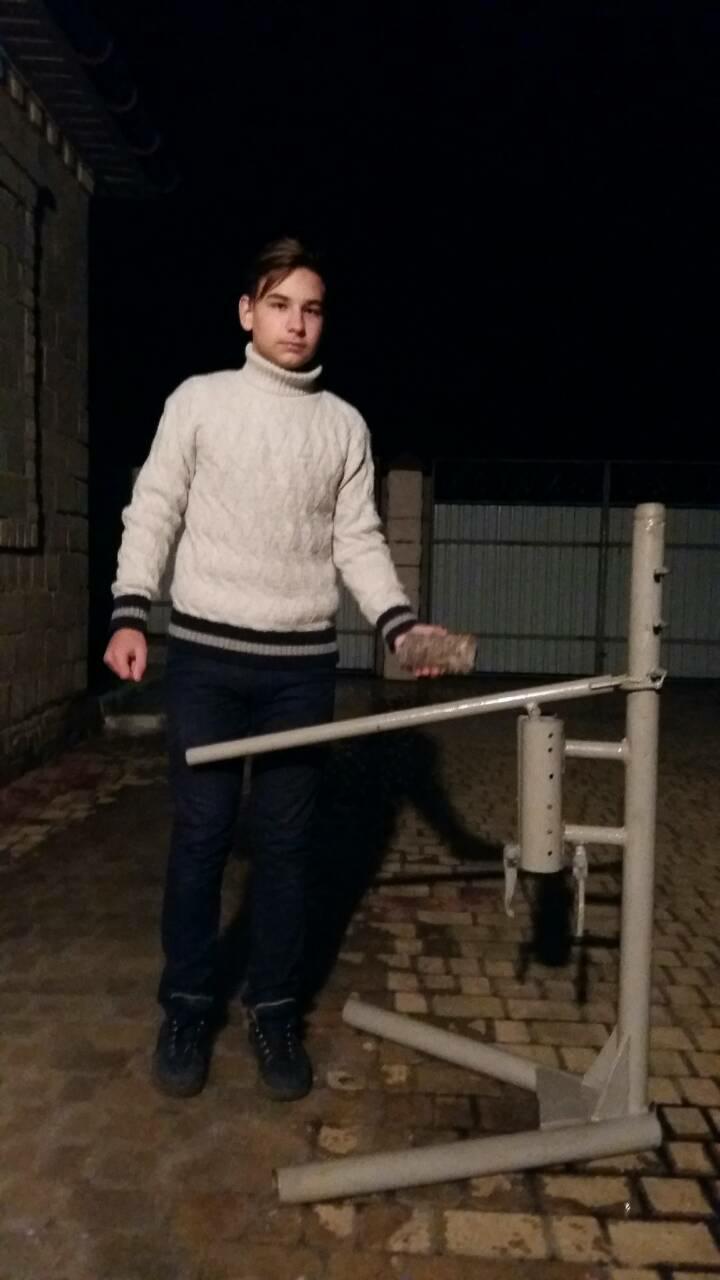 Виготовлення паливних брикетів із тирси та макулатури в домашніх умовах на розробленій прес-установці.